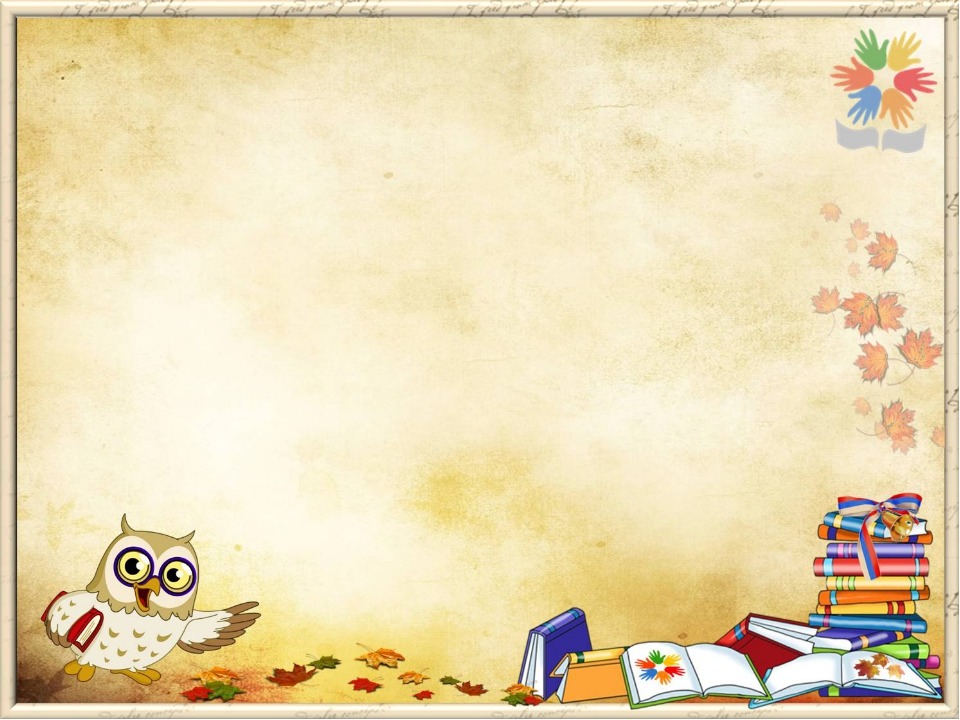 ОБЛАСТНОЕ ГОСУДАРСТВЕННОЕ АВТОНОМНОЕ 
ПРОФЕССИОНАЛЬНОЕ ОБРАЗОВАТЕЛЬНОЕ УЧРЕЖДЕНИЕ
«ЯКОВЛЕВСКИЙ  ПЕДАГОГИЧЕСКИЙ  КОЛЛЕДЖ»
Презентация на тему:
Riddle for  children
Загадки для малышей
Дисциплина: Методика  обучения дошкольников иностранному языку 
Выполнила :  студентка  41 ДО
Бортникова О. А.
Проверил: Тарасова М.В.
2017 г.
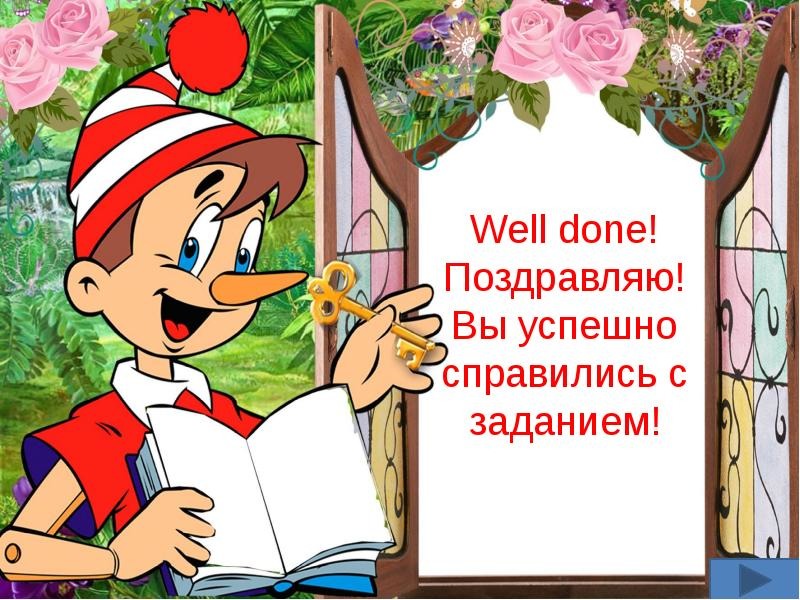 H
HELLO !
Здравствуйте!
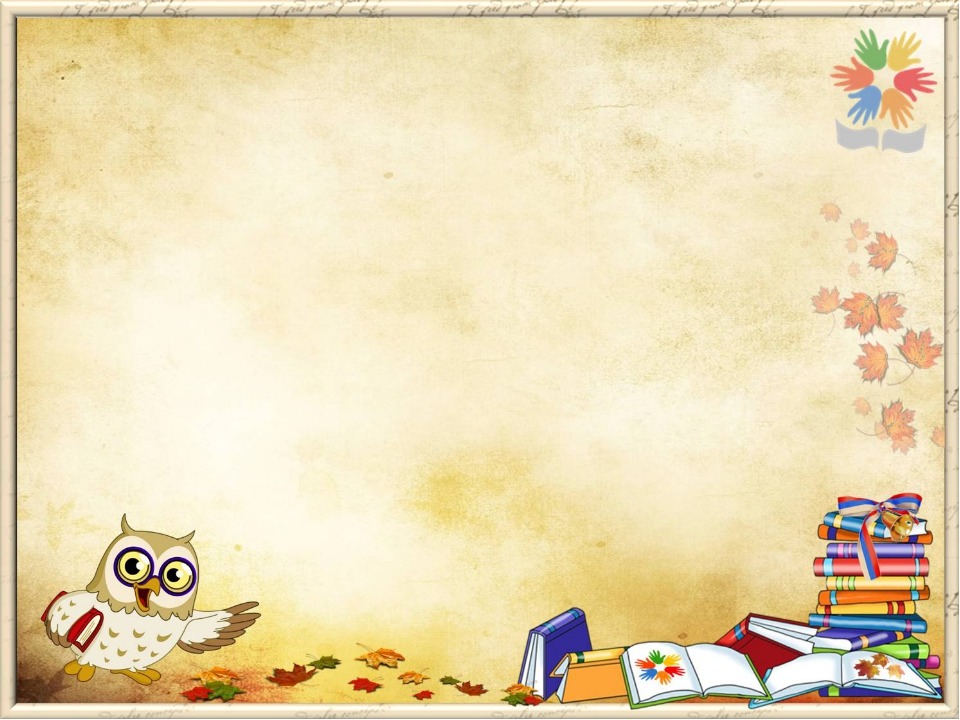 Dear guys!  
Дорогие ребята! 
Let`s help   Pinocchio  and his characters
to do riddles.
Давайте поможем  
Буратино и его героям 
разгадать загадки.
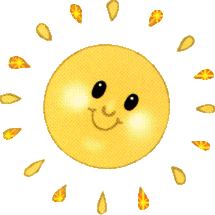 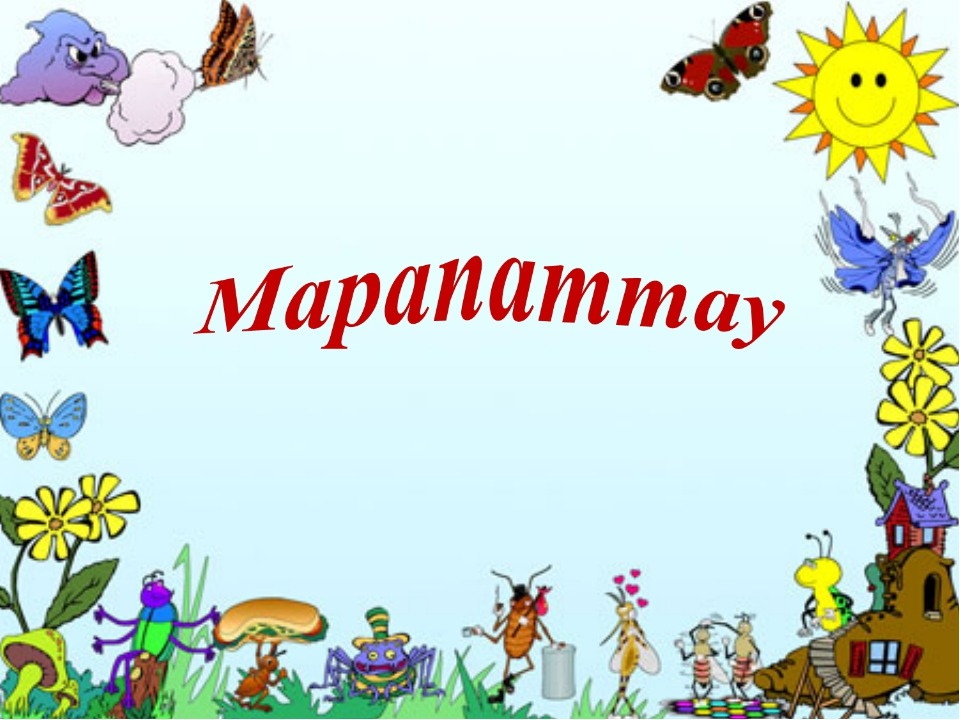 Nose, as if patch,
Tail - a small hook,
Pink back, white bristle.
                         (PIG )


Носик, словно пятачок,
Хвостик - маленький крючок,
Розовая спинка, белая щетинка 
                           ( ПОРОСЁНОК)
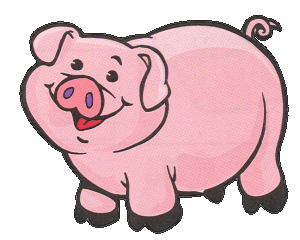 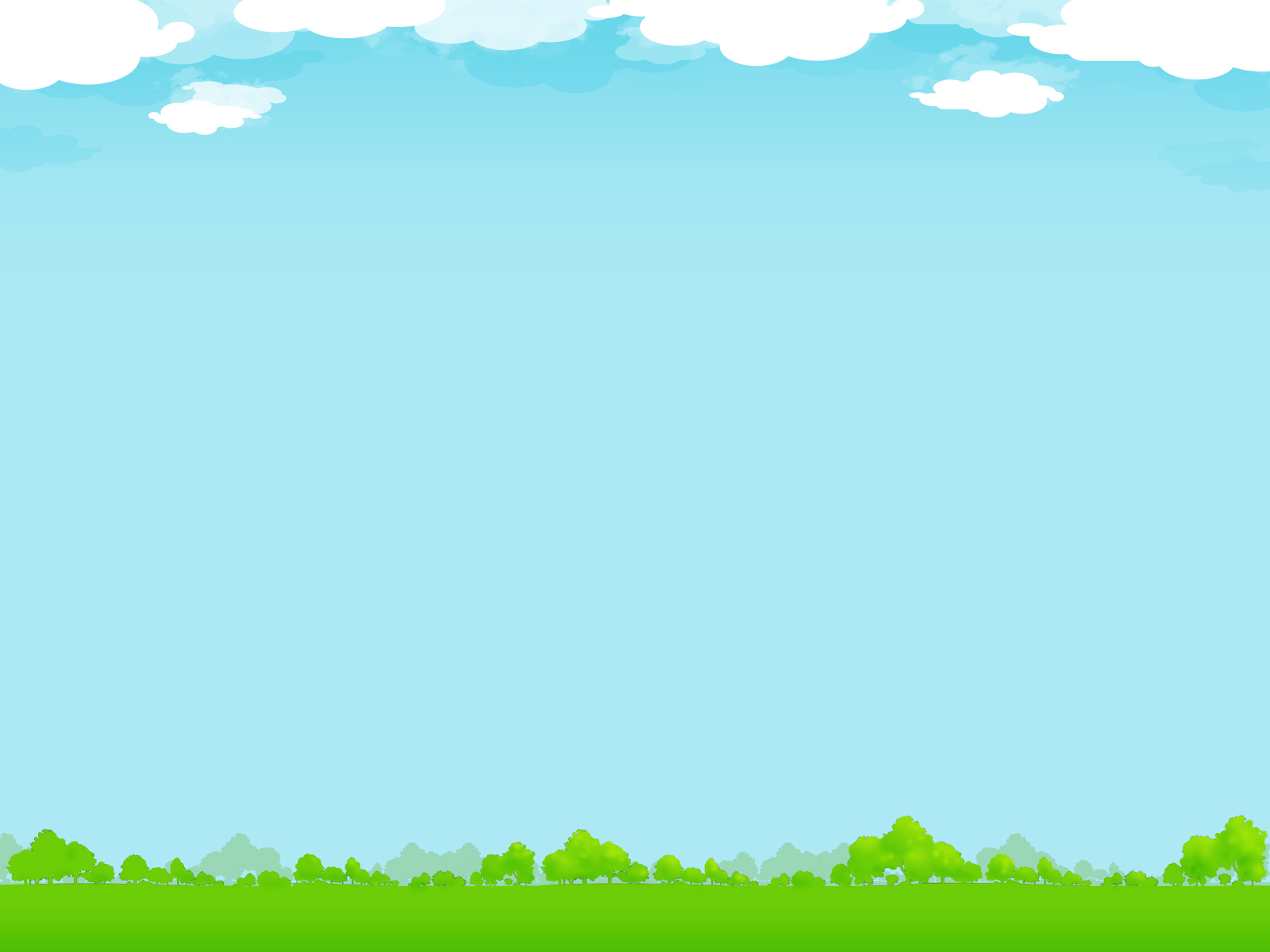 Go-go" "both" has got used to shout And to knock a hoof …?            ( HORSE)
«И-го-го» кричать привыкИ стучать копытом… ?
                 (ЛОШАДКА)
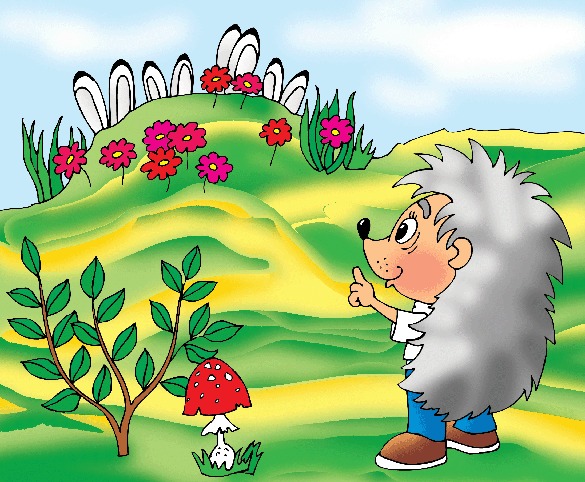 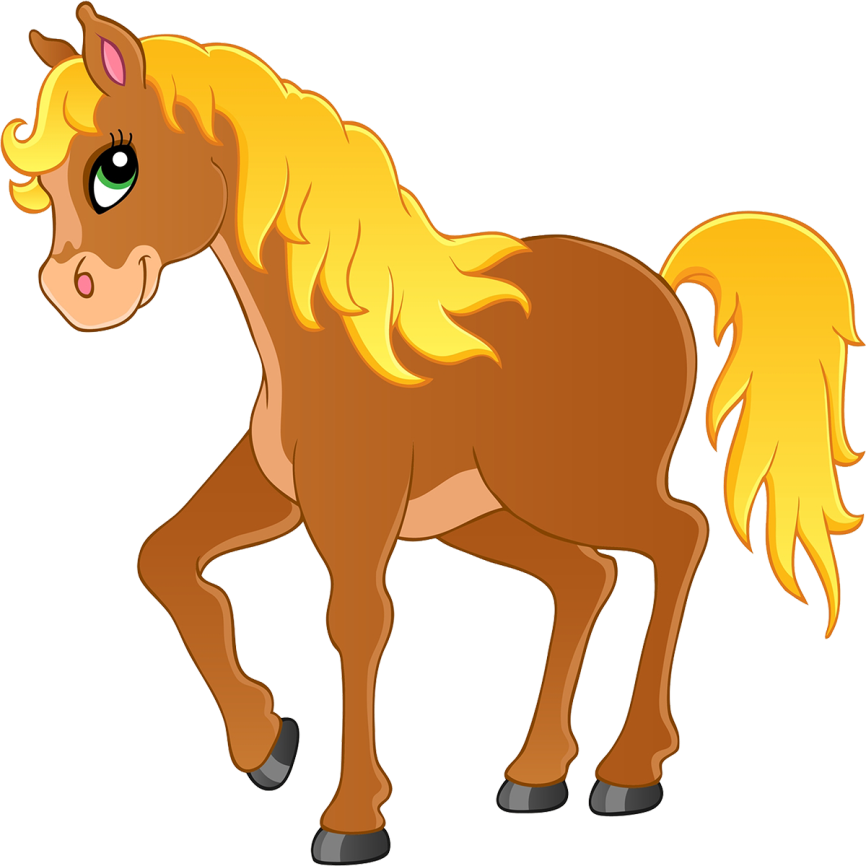 Standing his boots, 
earrings hang on ears, 
on a head - a comb, here what he.... (ROOSTER)
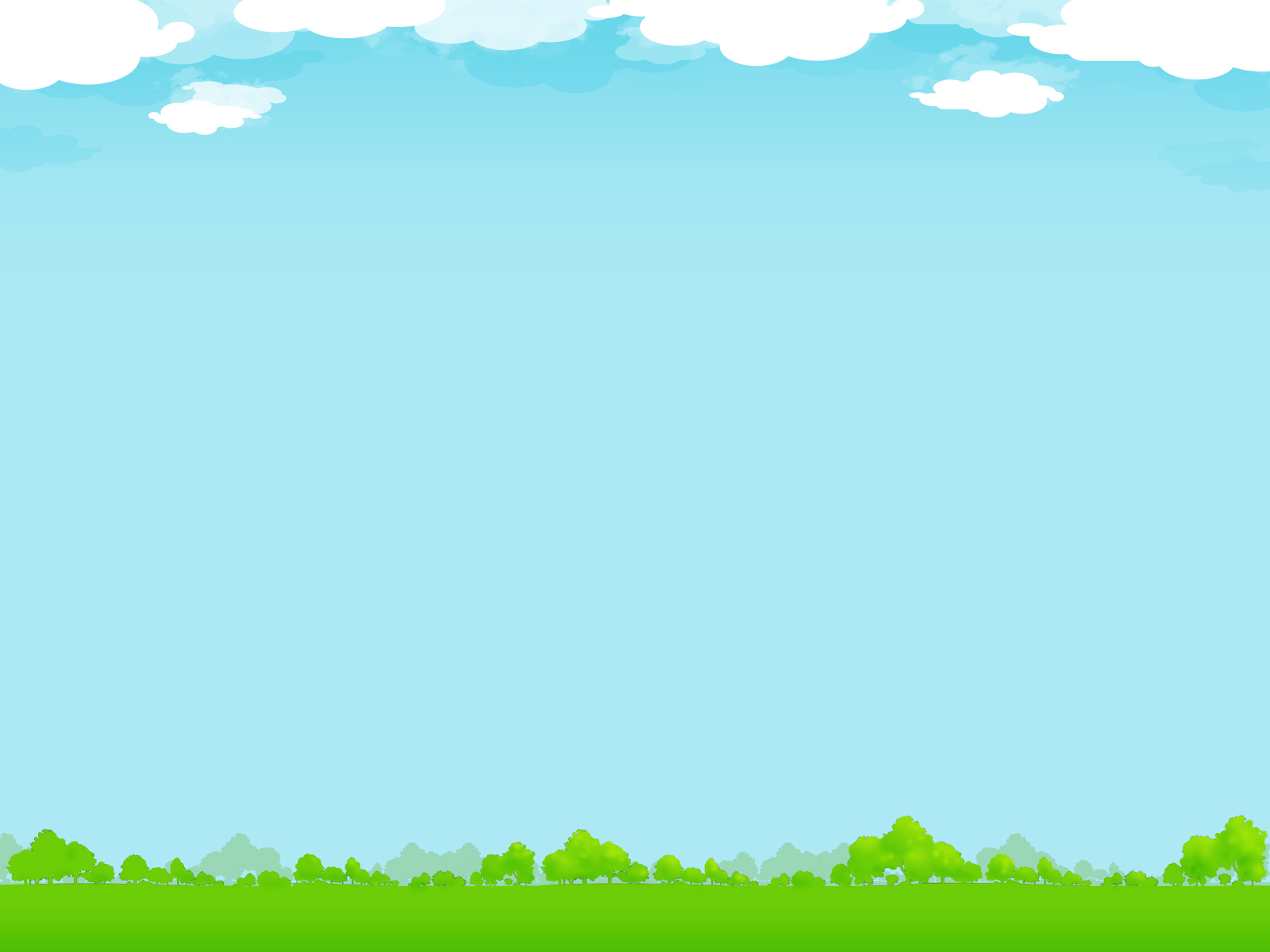 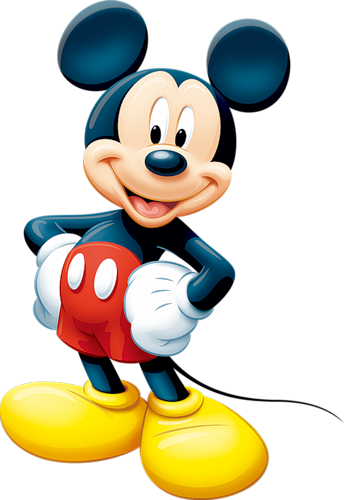 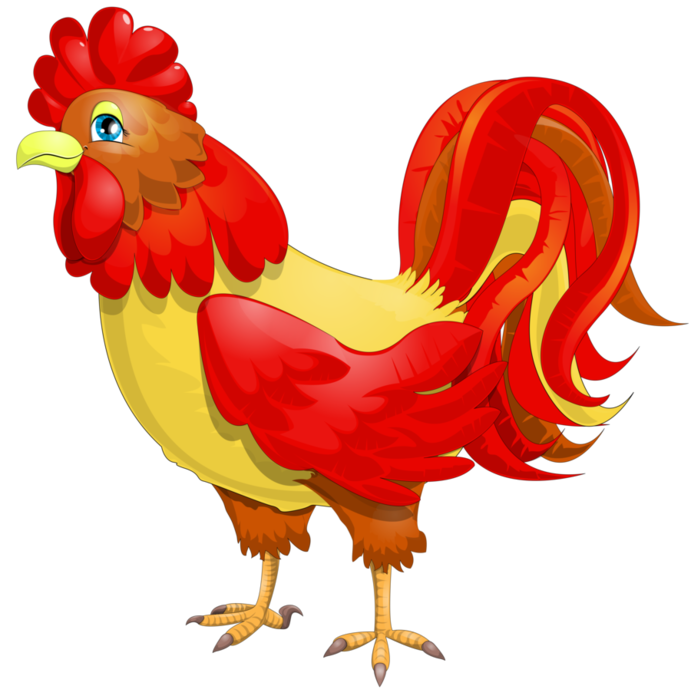 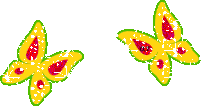 На ногах его сапожки, 
на ушах висят  сережки, 
на головке - гребешок,                      вот какой он ....                          
         ( ПЕТУШОК)
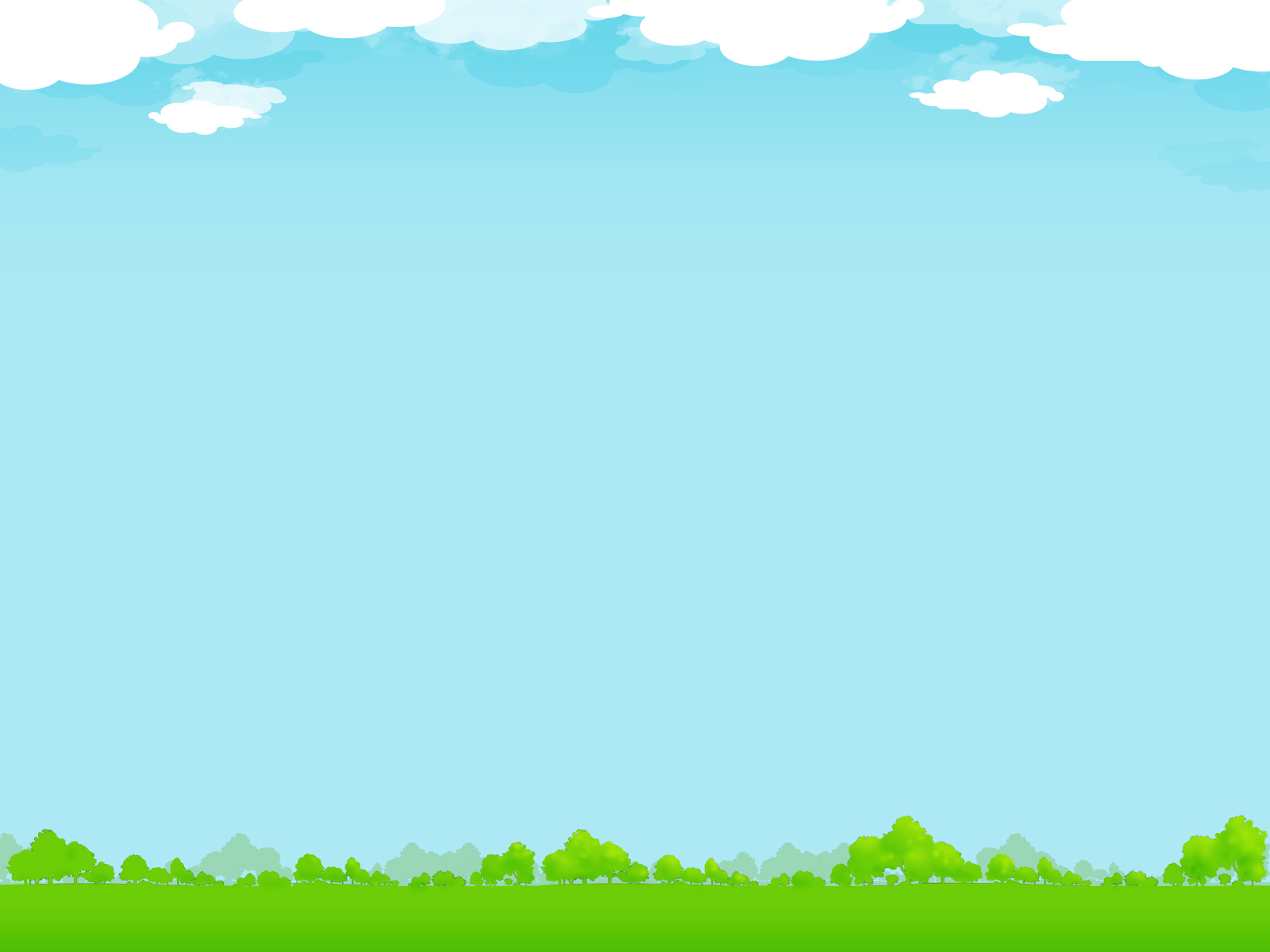 I live in a house called a coop.
I have two legs, two wings and a tail.
I eat worms and bugs and grain.
I lay eggs.
I am a. (CHICKEN)
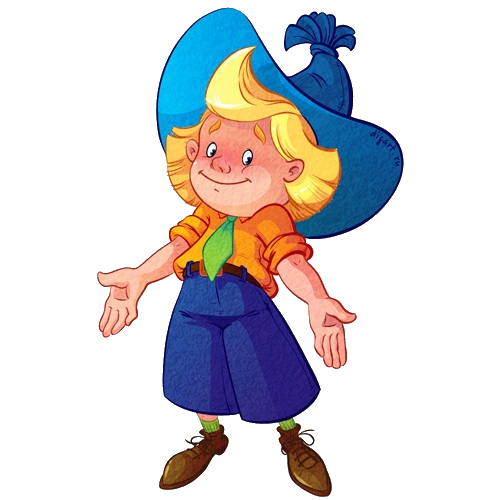 Клохчет, квохчет,
детей созывает.
Всех под крылья подбирает.
                      ( КУРОЧКА)
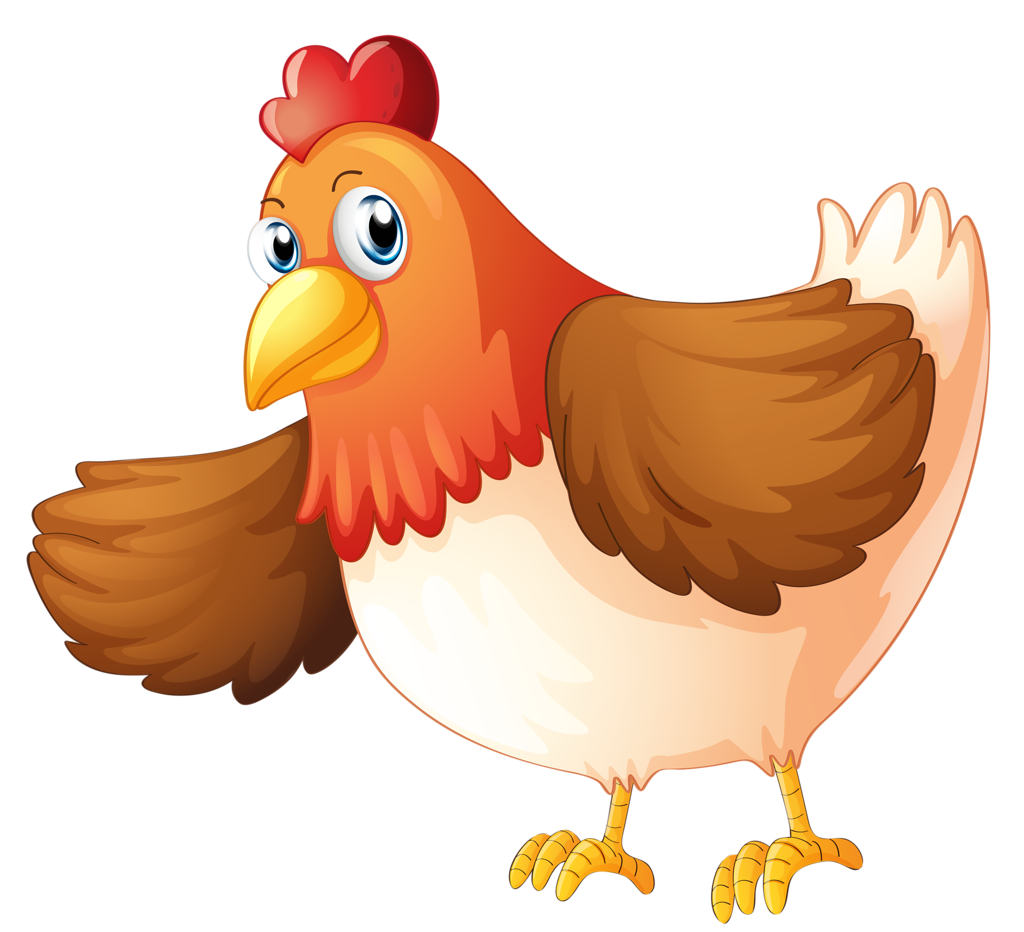 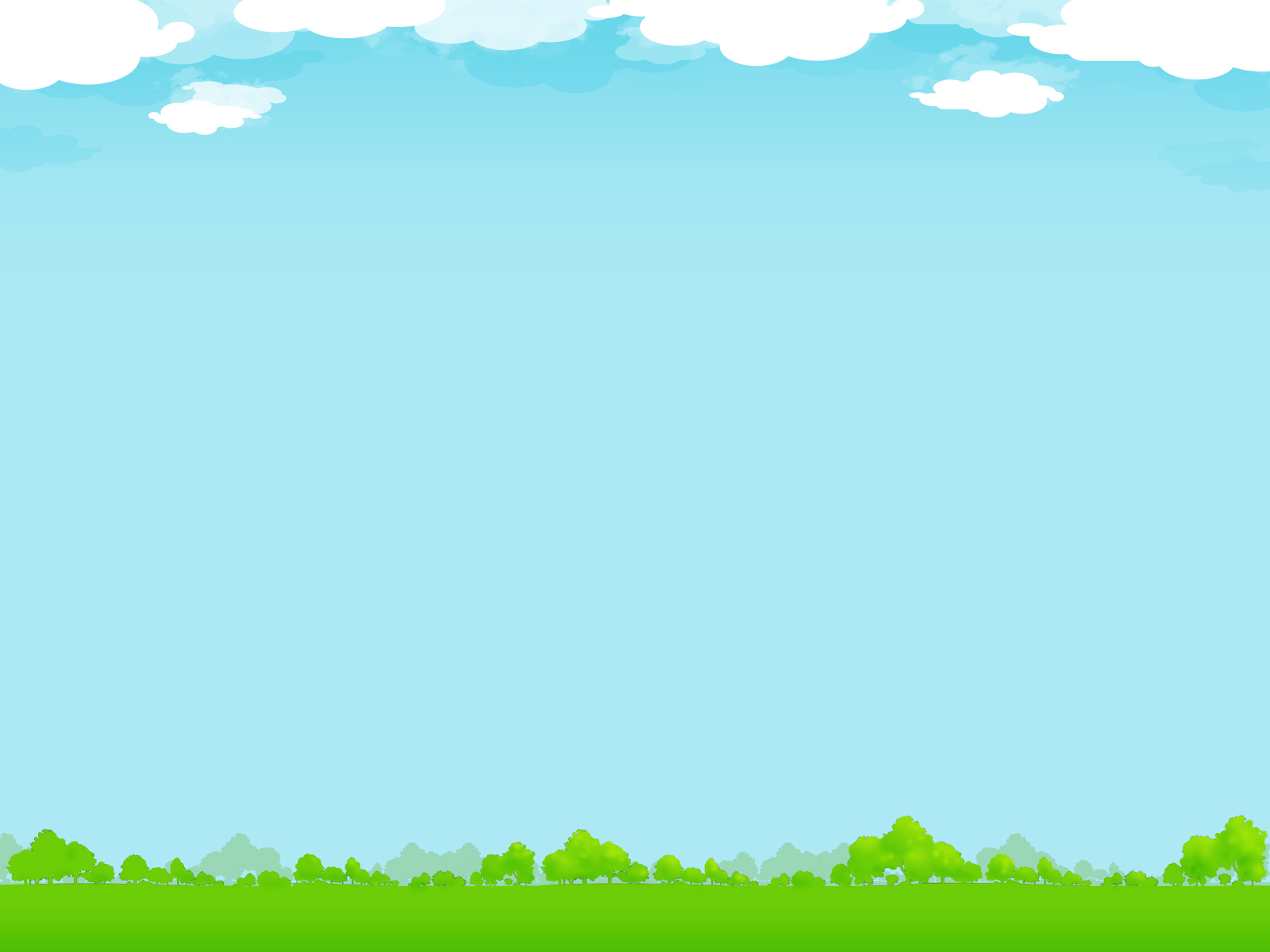 i
In the morning I get up early,
Milk of all I will sing,
I chew a grass behind the small river,  And I am called as?...        (COW)
Утром рано я встаю,
Молочком всех напою,
Травку я жую за речкой,
А зовусь я как? ... 
                  ( КОРОВА)
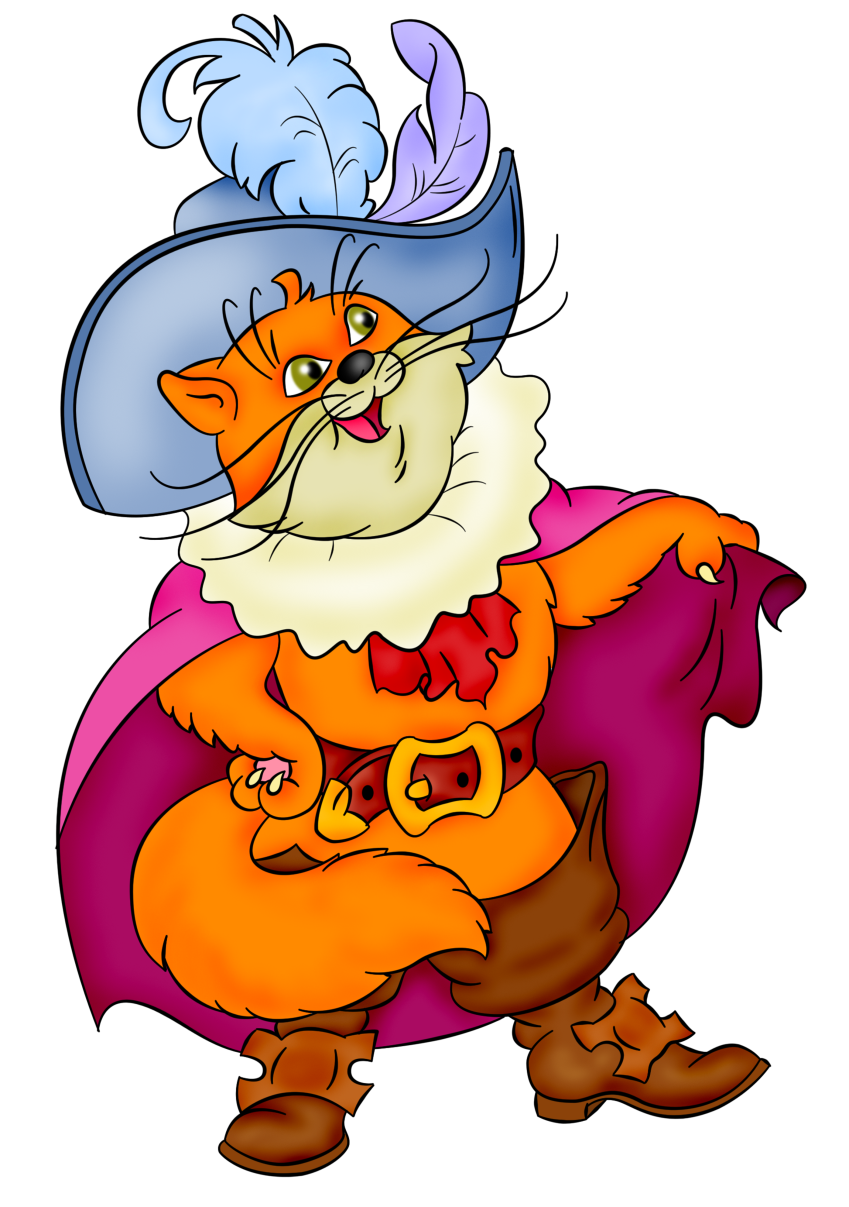 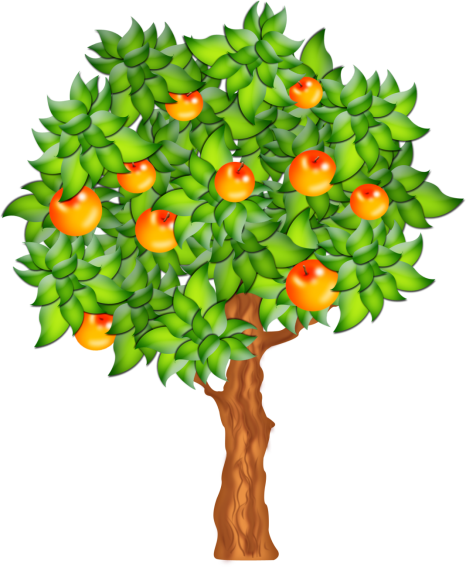 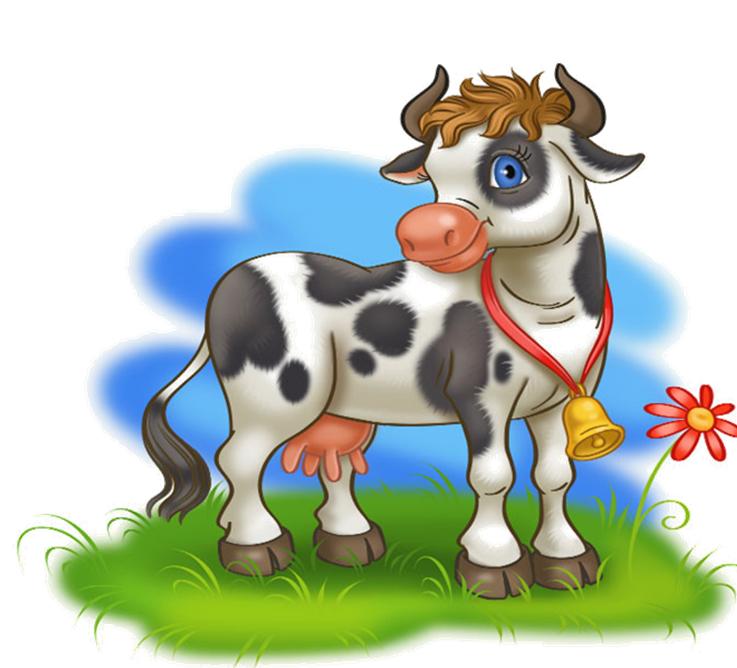 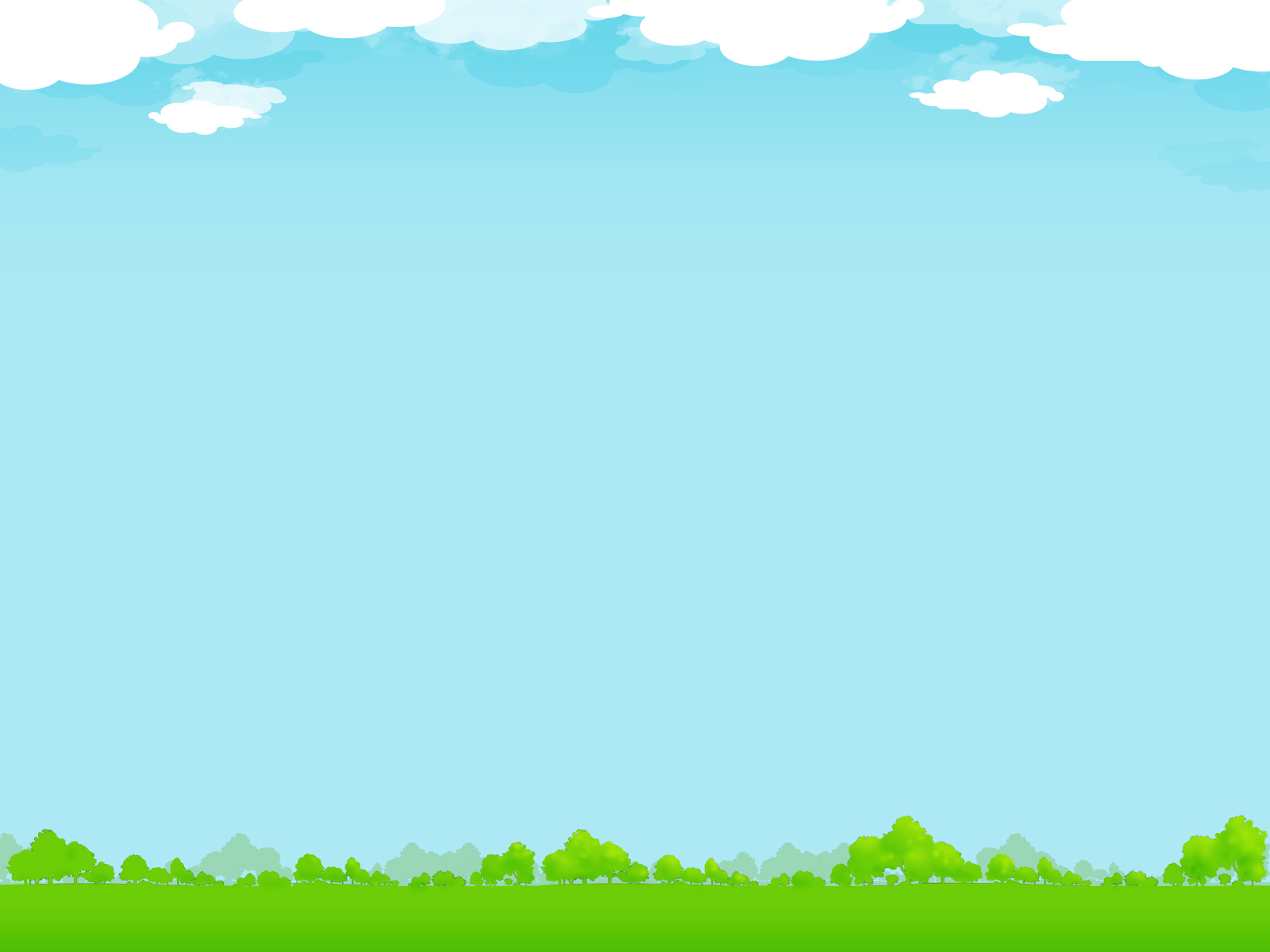 Mokhnatenky, moustached, 
eats and drinks, sings songs.
( KITTY)

Мохнатенькая, усатенькая, 
ест и пьёт, песенки поёт   
                                   (КОШЕЧКА)
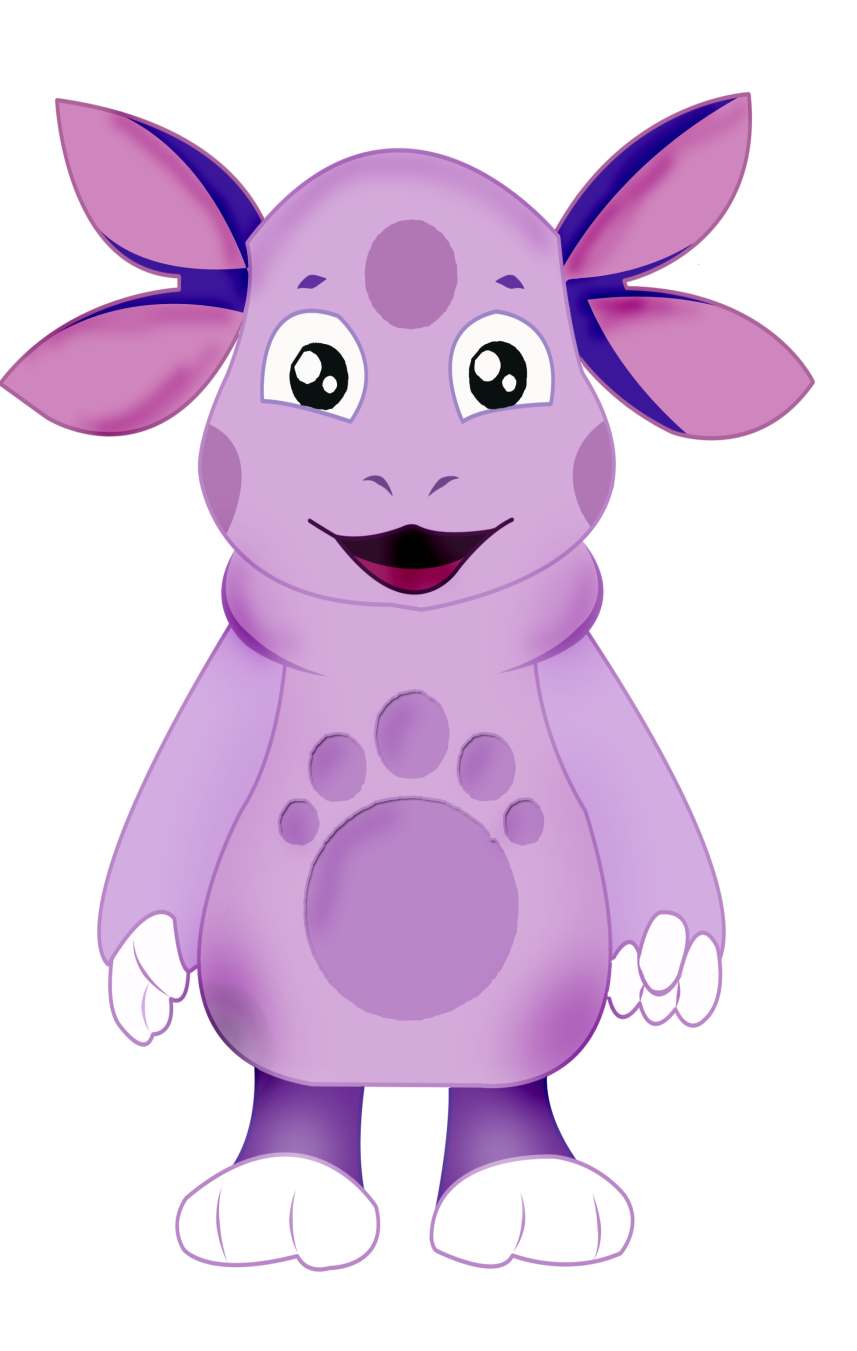 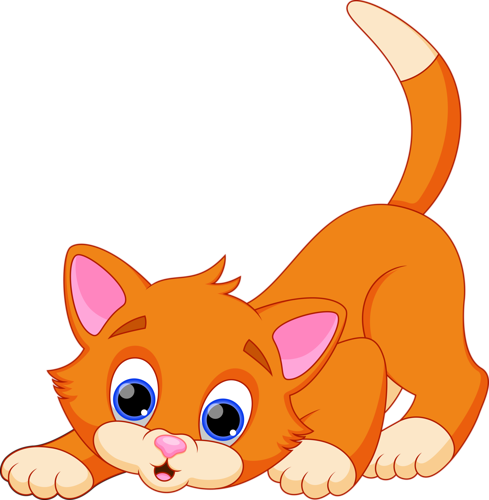 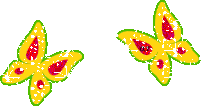 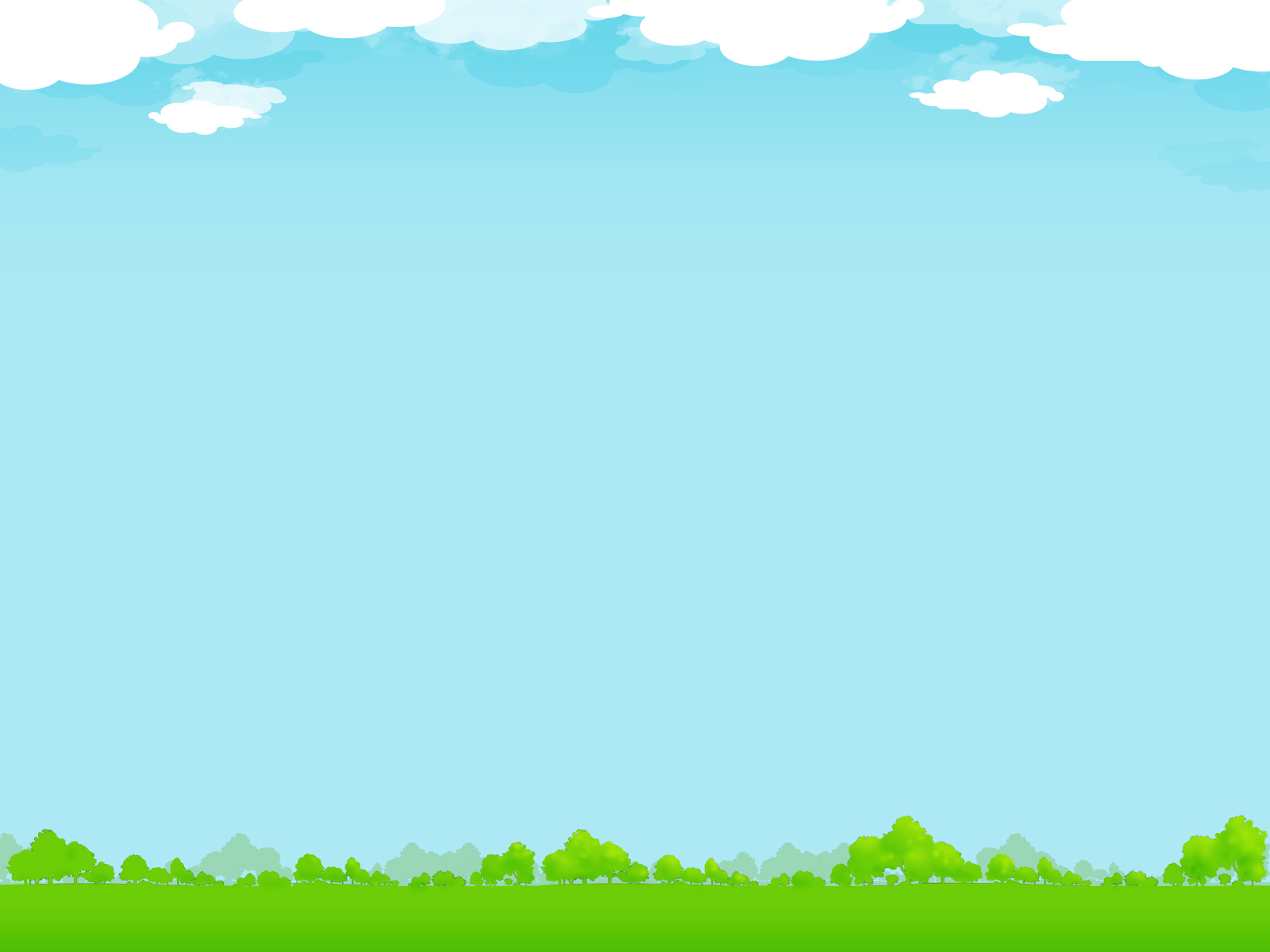 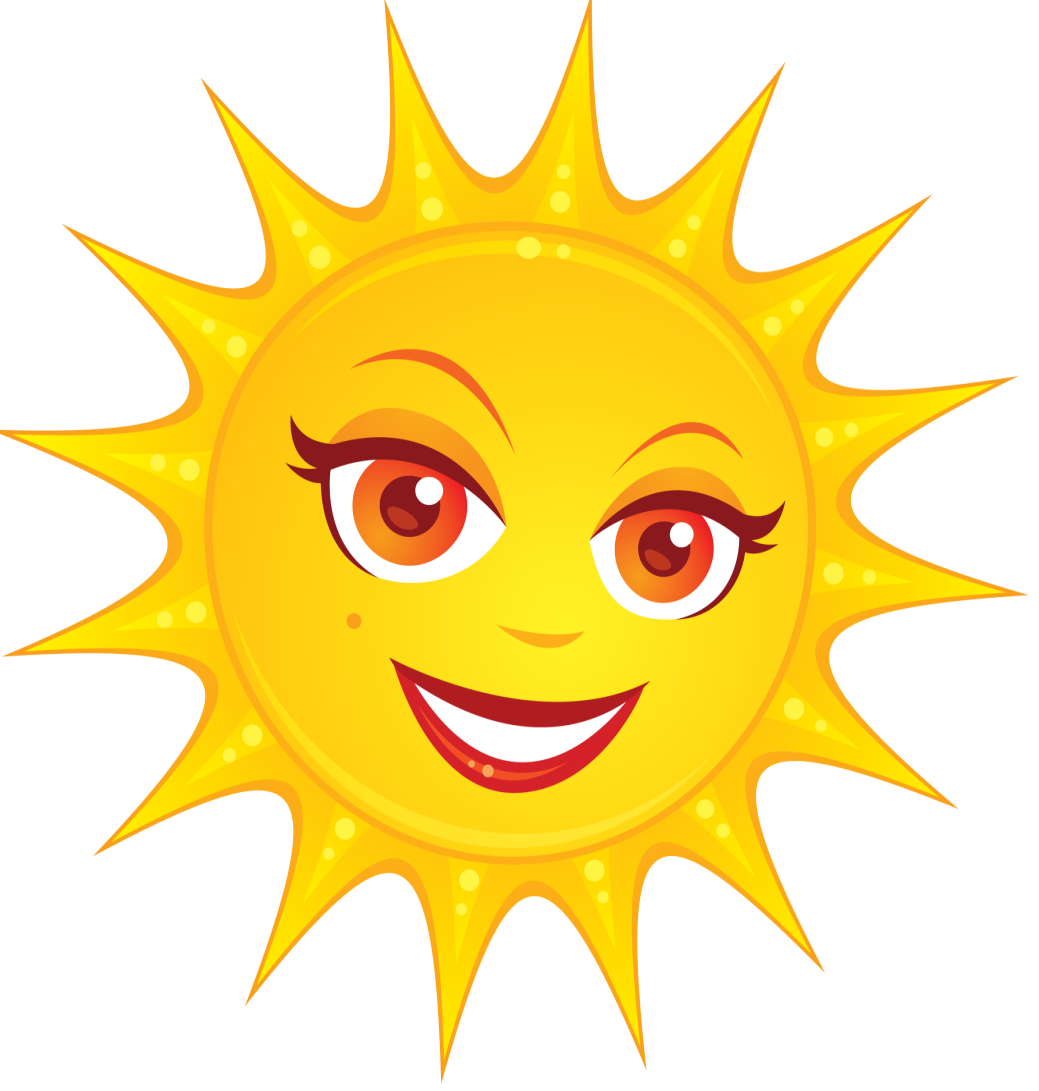 In rings good fellow's fur coat
And horns as two rings.
                       (SHEEP)

В кольцаx шуба молодца
И рога, как два кольца.
                      ( ОВЕЧКА)
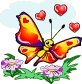 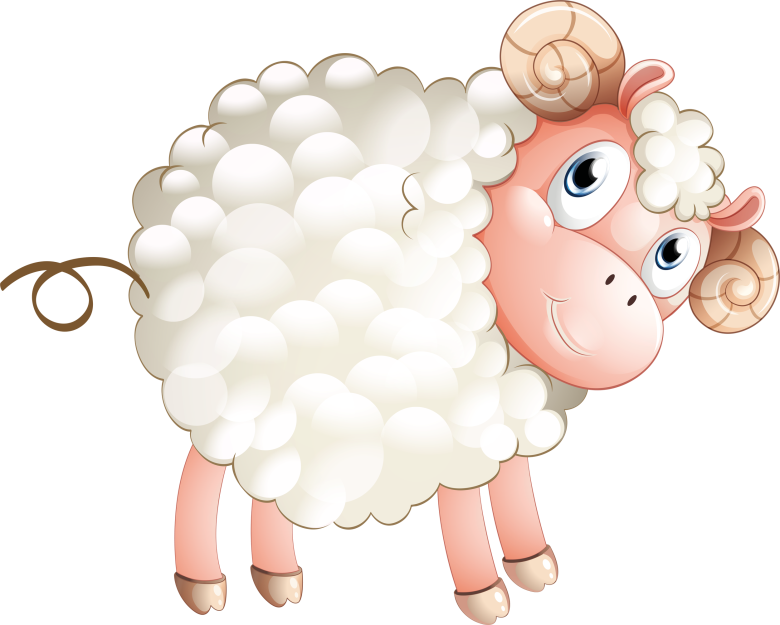 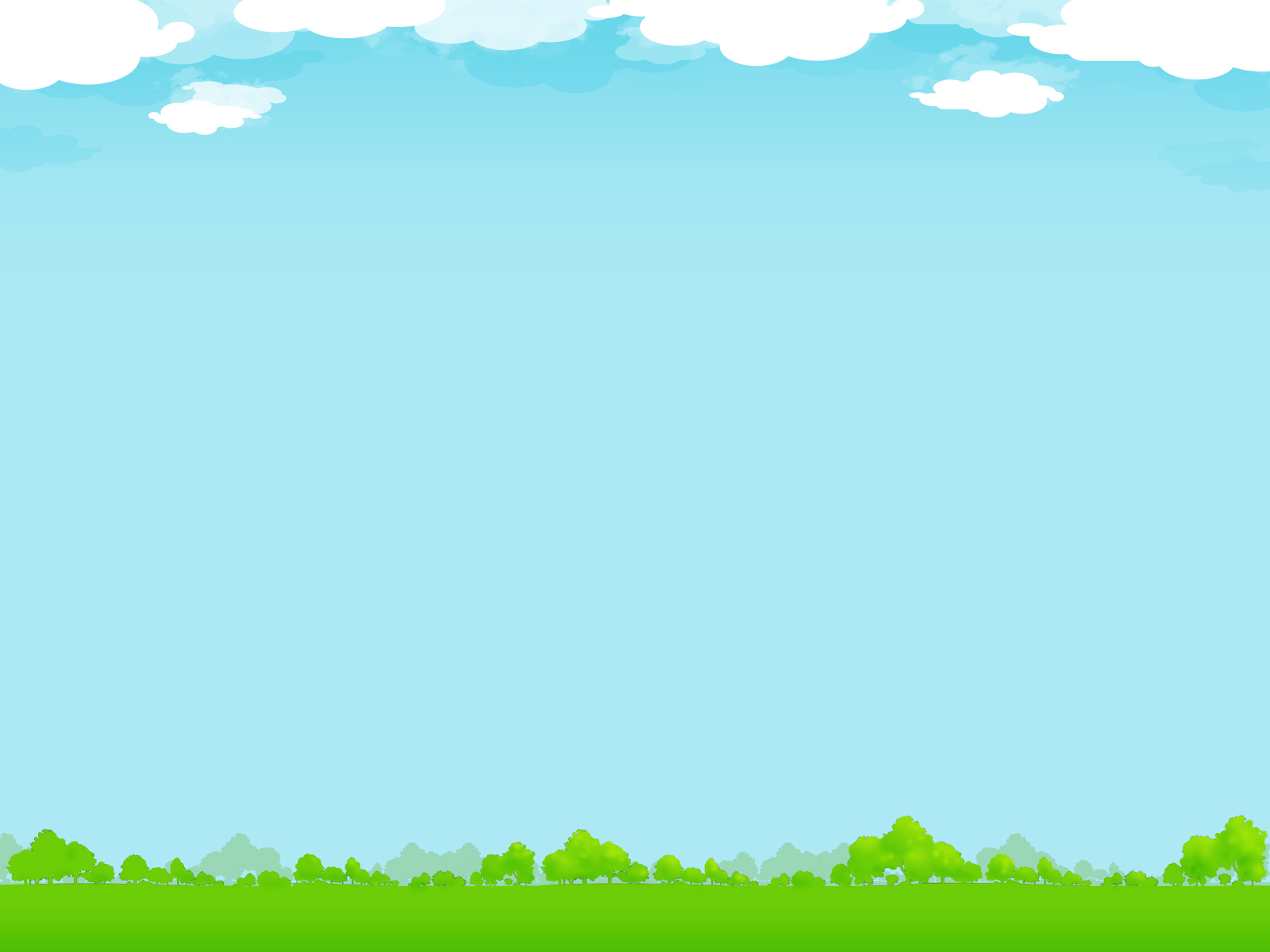 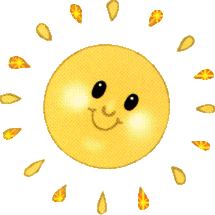 You iron – caresses,
You tease – bites,
On a chain sits,
The house guards.
               ( DOG)
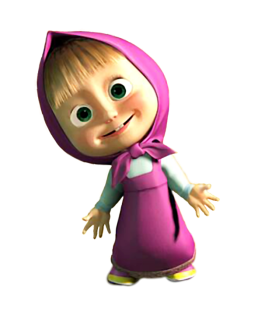 Гладишь – ласкается,
Дразнишь – кусается,
На цепи сидит,
Дом сторожит.
        ( СОБАЧКА)
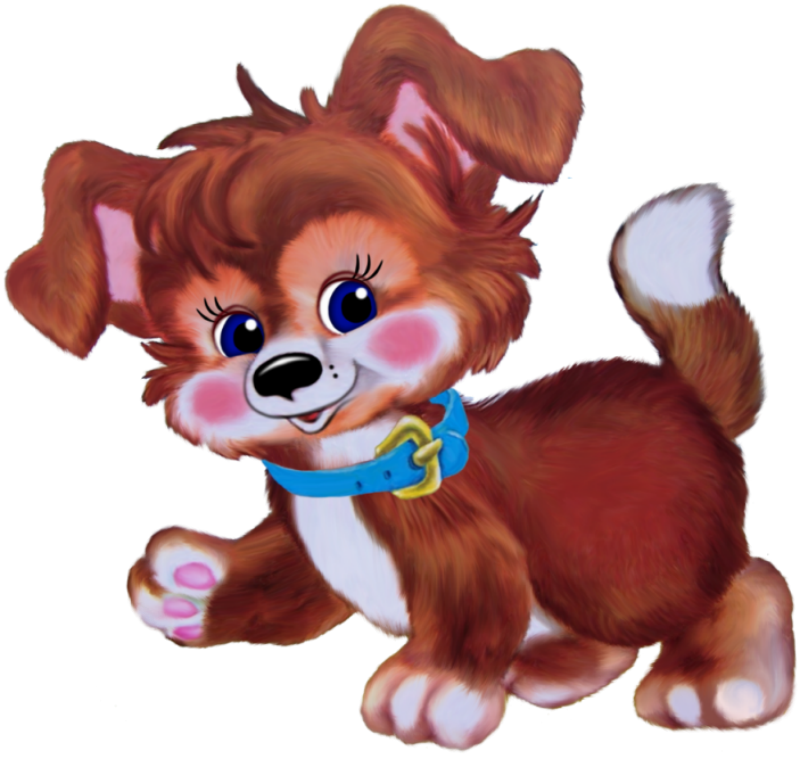 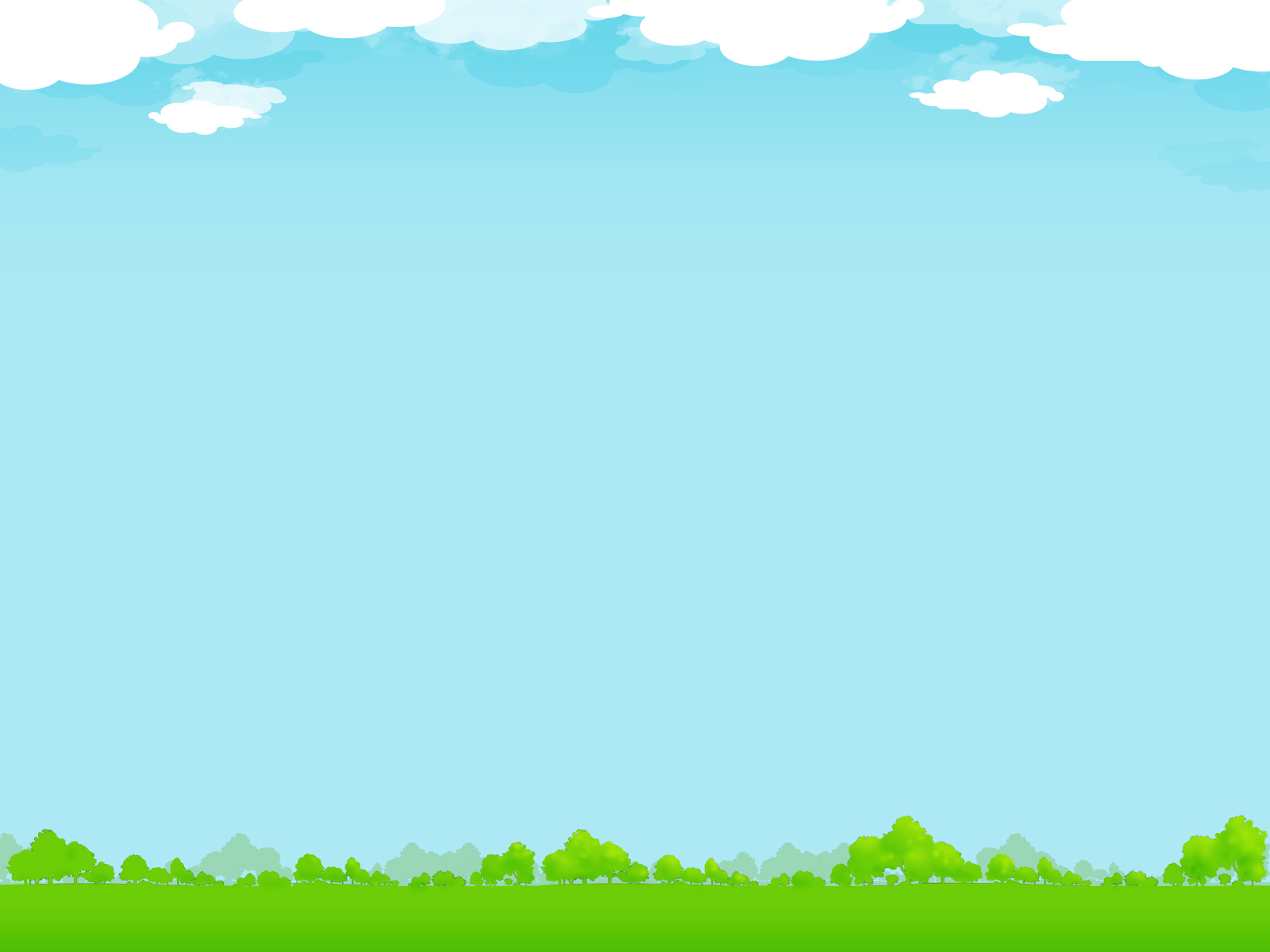 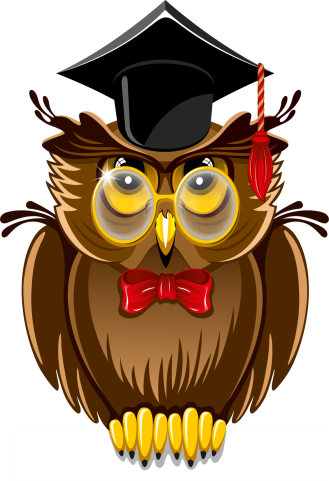 In the fairy tale it went to the wood,
After a wolf I have won.
To children the I have saved life,
Milk I have brought to them.
                             (GOAT)
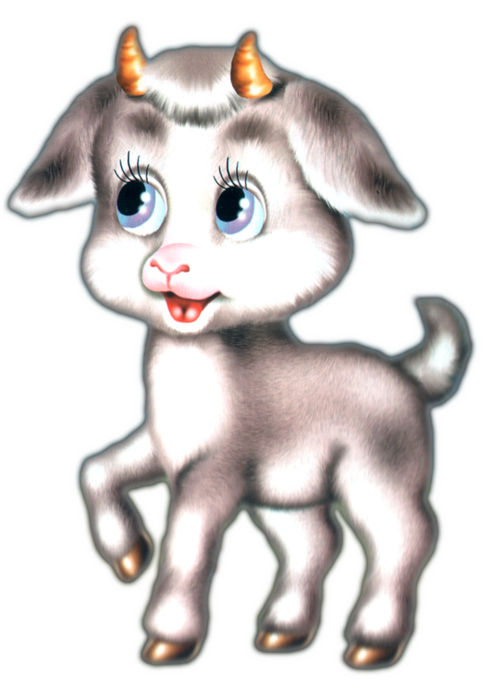 В сказке в лес она ходила,
После волка победила.
Деткам жизнь своим спасла,
Молочка им принесла.
                      (КОЗА)
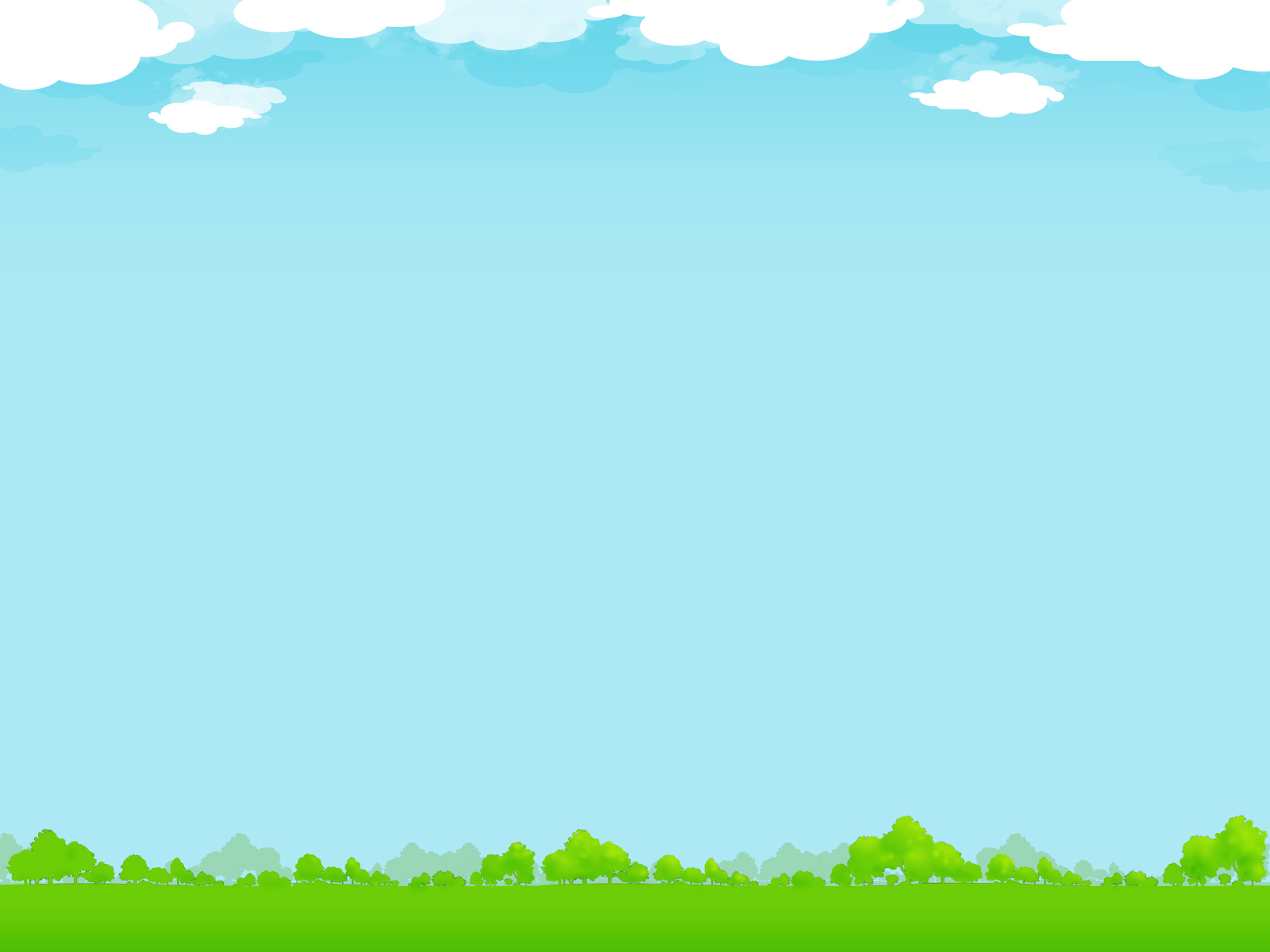 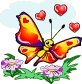 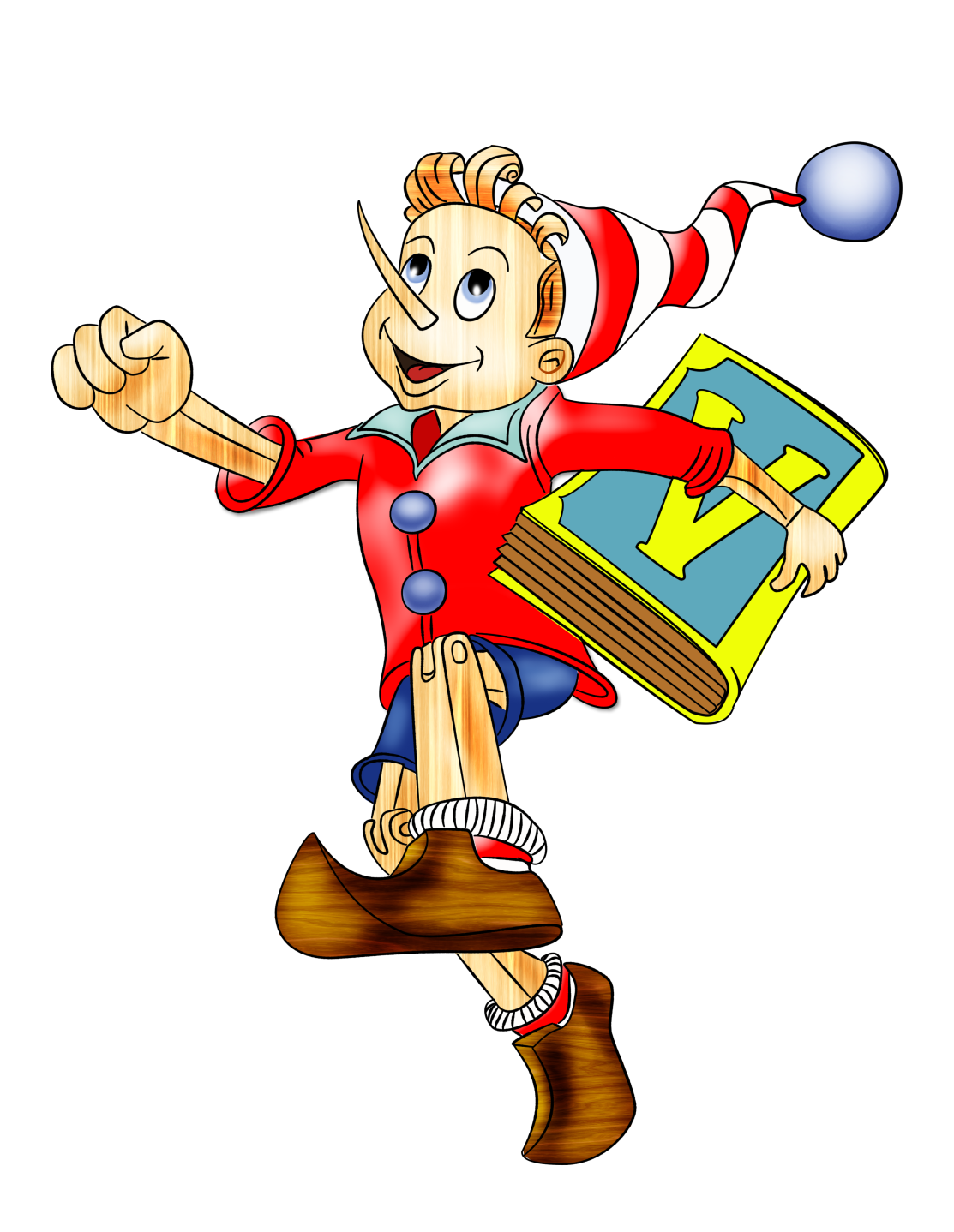 Ресурсы 
Хрестоматия для дошкольников 5-7 лет –Москва АСТ 1997г.
АБВГДейка Москва Просвещение 1995 г
www homeenglish .ru
www kidwelcome.ru
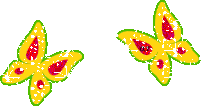 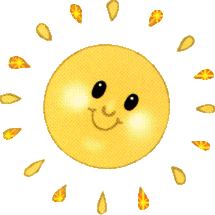 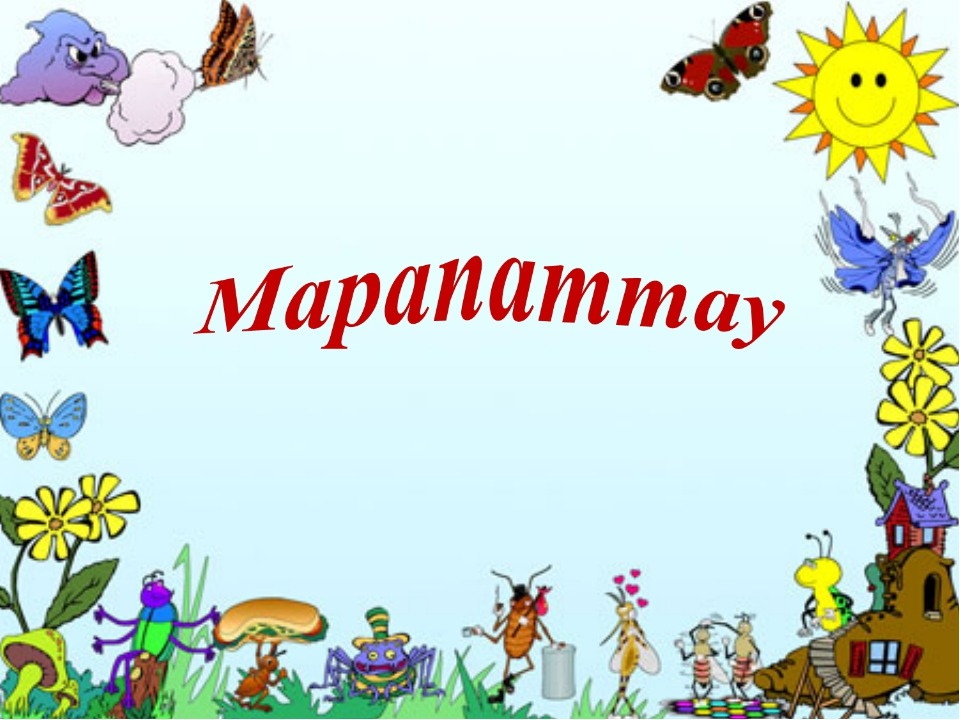 Thank you  
                               for your attention !
                        Спасибо за             
                  внимание !
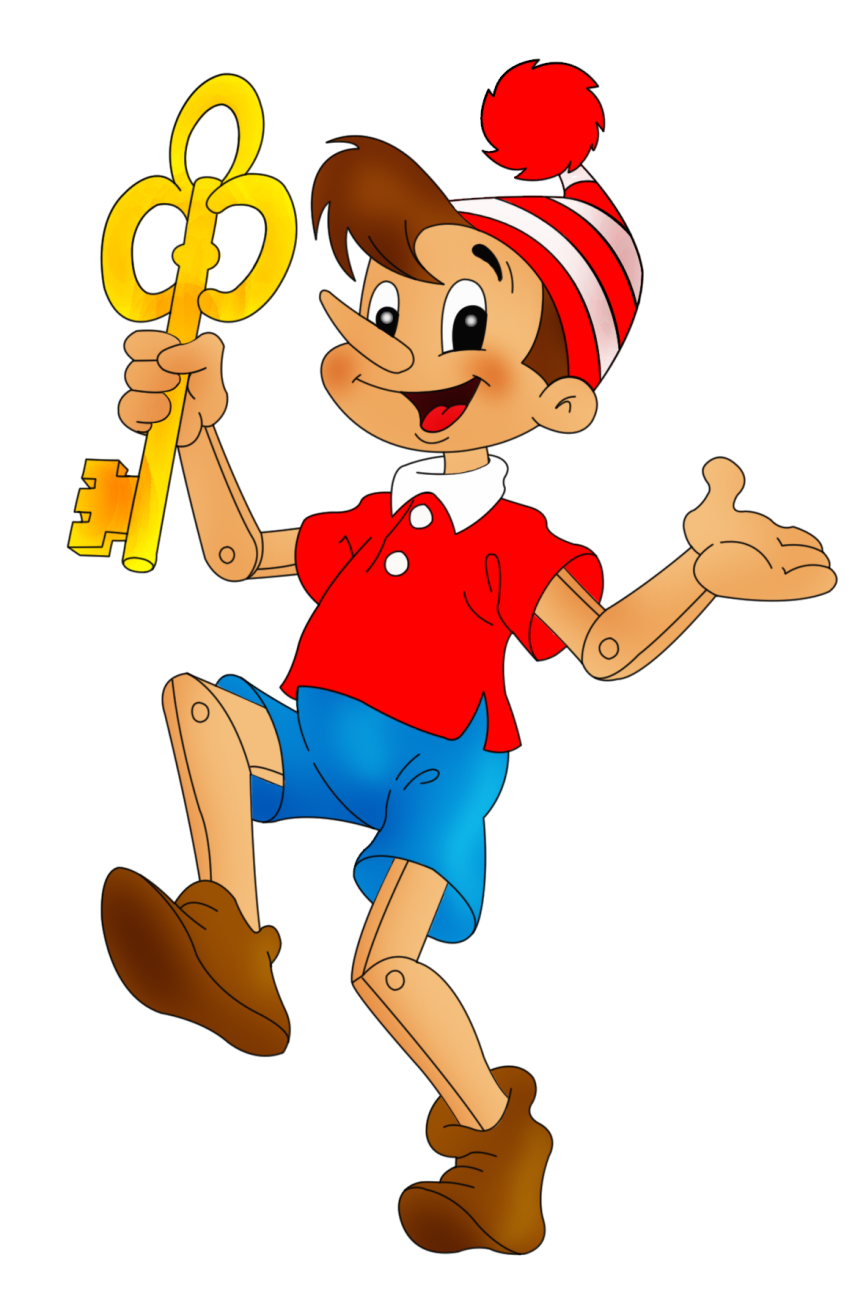 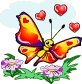